ENERGETIKA
Energetski viri
Poznamo različne vire:
- Primarni viri:premog,nafta,zemeljski plin,vodne energije,jedrske energije,jedrsko gorivo,veter in sonce
- Sekundarni viri:električna in toplotna energija
Delimo jih na obnovljive in neobnovljive
-nekatere uporabljamo v naravi obliki npr.      premog
nekatere nekateri pa spreminjajo v elektriko
UPORABNIKI
v industriji
v prometu
v gospodinjstvu
energija,ki pride neposredno do uporabnika in jo koristi za svoje potrebe imenujemo končna energija
POMEN POSAMEZNIH ENERGIJSKIH VIROV
V preteklosti so imeli največji pomen trda goriva (les in premog)
   Pomen premoga je zelo upadel, saj imamo na voljo slabše vrste premoga ki, vsebujejo veliko škodljivih snovi.
Porasel je pomen tekočih goriv (nafte in naftni derivatov) in tudi plinastih goriv.
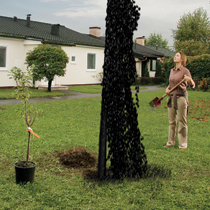 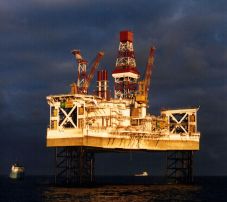 zemeljski plin vse bolj pomembna oblika goriva ne vsebuje škodljivih primesi
Pomen tako imenovanih alternativnih energijskih virov (uporaba sončne energije, vetra ipd.), je ostal skoraj neznaten. V tem primeru zelo zaostaja za najbolj razvitimi evropskimi državami.
ELEKTRARNE
Termoelektrarne
jedrske elektrarne
hidroelektrarne
Jedrska elektrarna
Krško
Zgradili so jo že v nekdanji Jugoslaviji skupaj s srednjo Hrvaško. Zato še danes del energije na Hrvaško.
Velik problem te elektrarne je nerešeno vprašanje skladiščenja jedrskih odpadkov.
HIDROELEKTRARNE
Imamo jih na treh rekah: Dravi, Savi in Soči, ker si sledijo druga za drugo govorimo o verigi hidroelektrarn.
V Sloveniji so že najboljše možnosti izkoriščene.
TERMOELEKTRARNE
Največje termoelektrarni sta termoelektrarna Šoštanj in termoelektrarna 
   Trbovlje
Uporabljata domač lignit in rjavi premog. Zaradi tega zelo onesnažujeta okolje